Культура Саратовского края (вторая половина XIX  века)
Народное образование
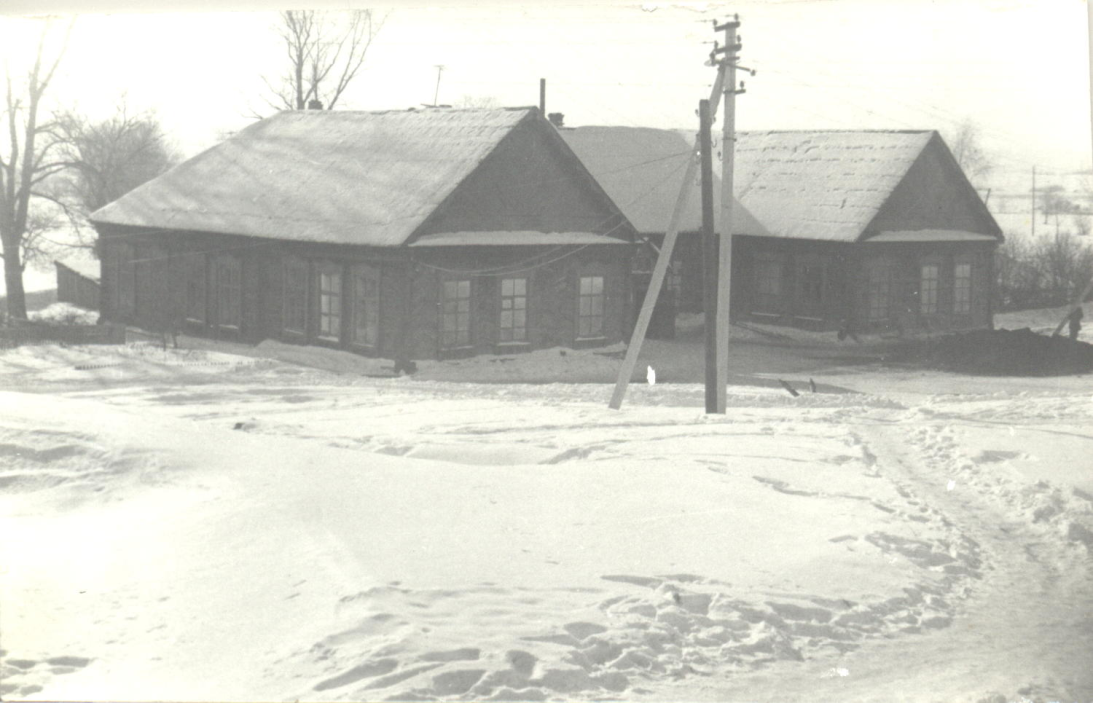 Земская школа XIX век
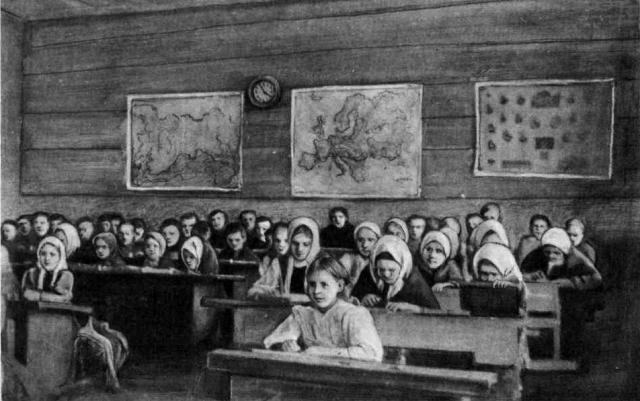 Земская школа XIX век
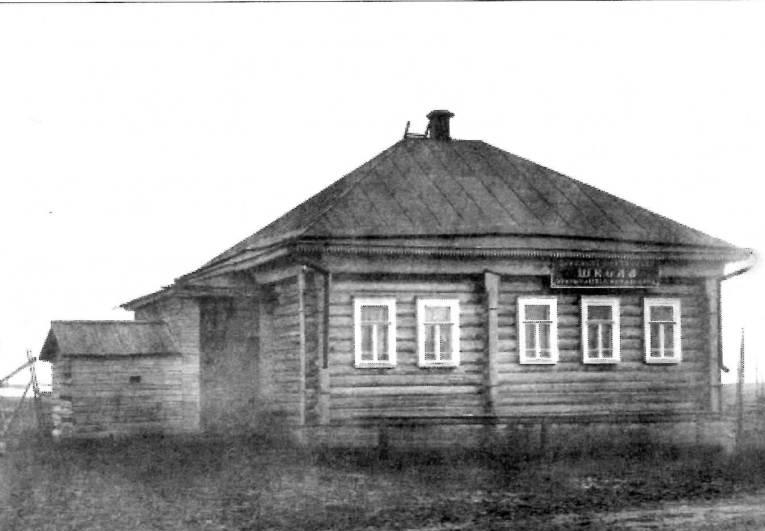 Церковноприходская школа XIX век
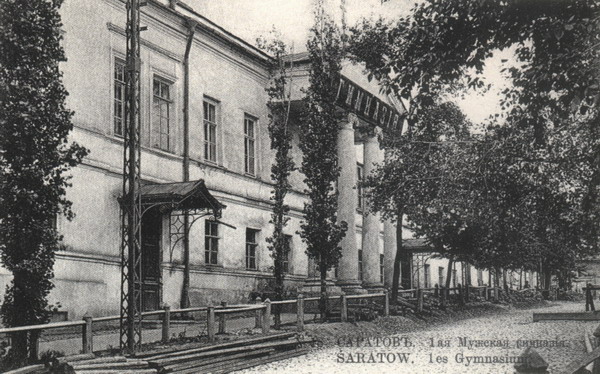 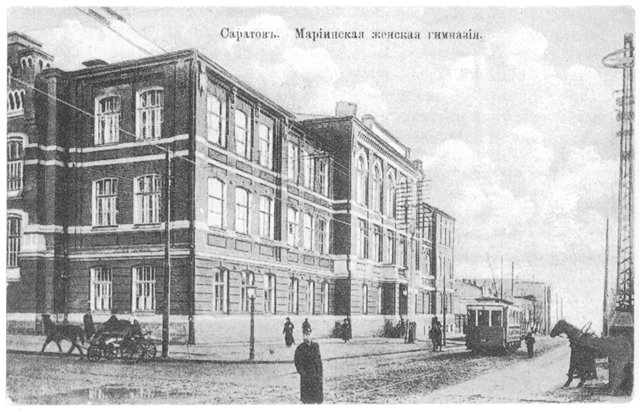 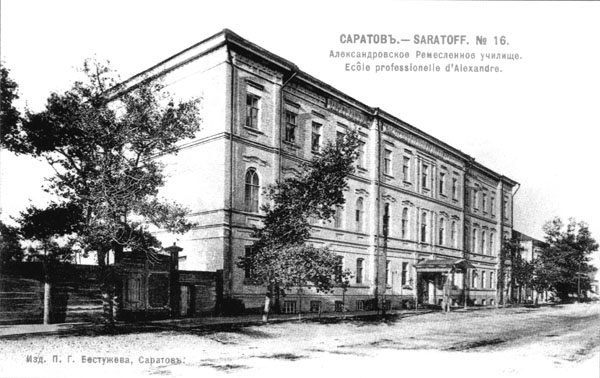 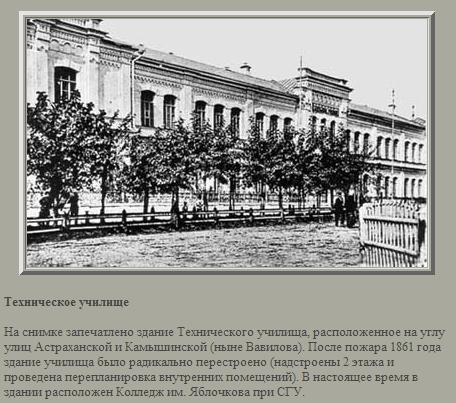 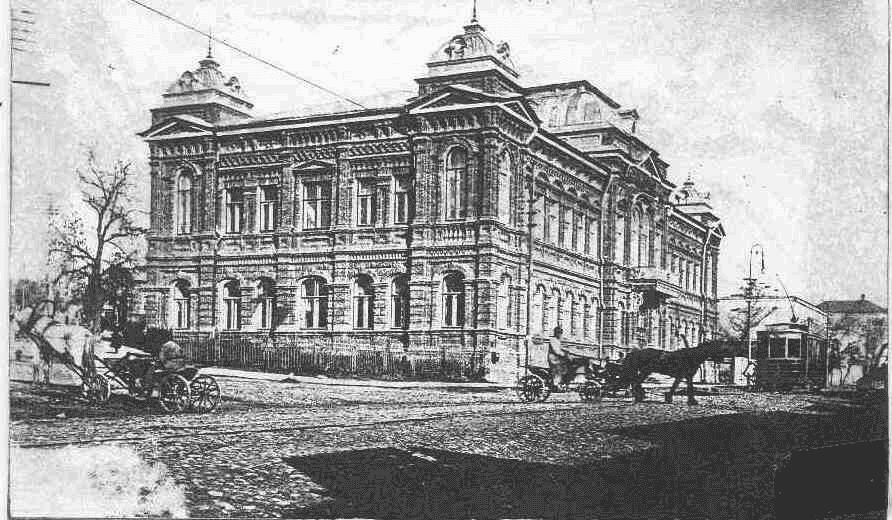 Фельдшерская школа  XIX век
Просвещение
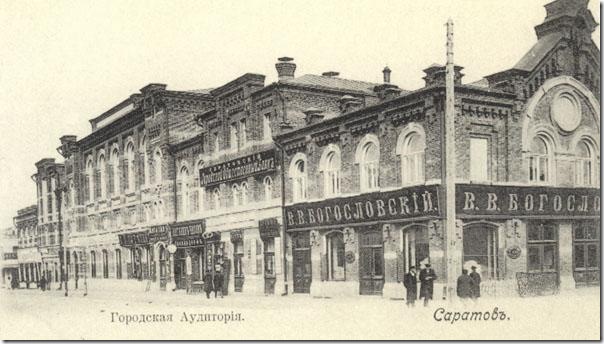 Саратовская городская публичная библиотека
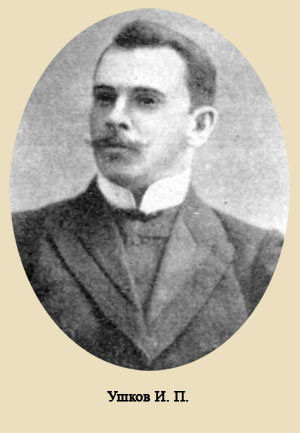 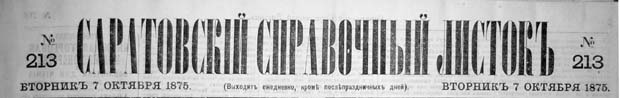 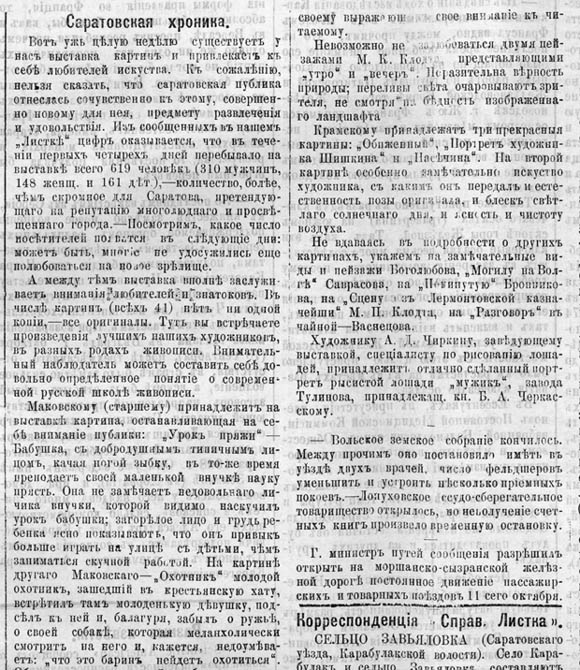 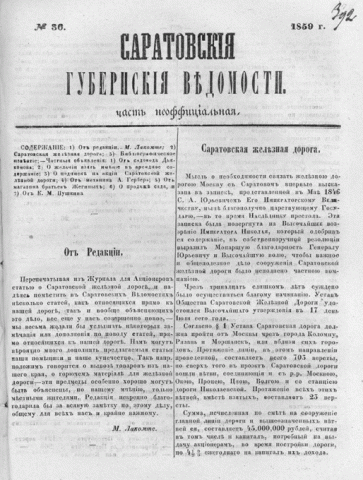 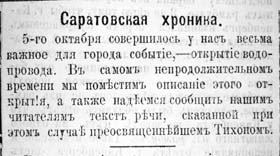 Наука
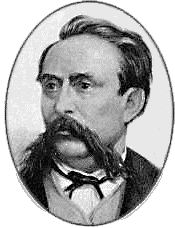 Н.Н.Зинин
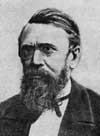 Г.Н.Минх
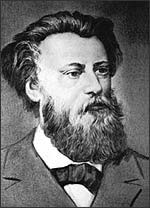 П.Н.Яблочков
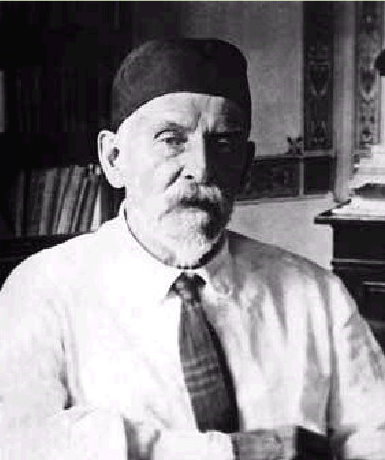 С.Г.Навашин
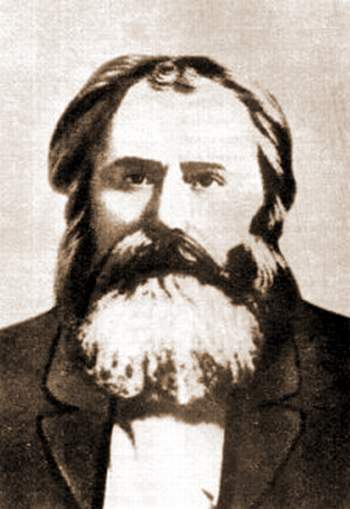 Ф.А.Блинов
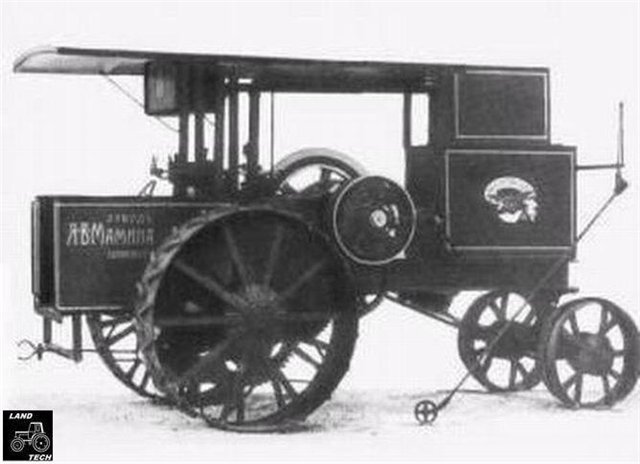 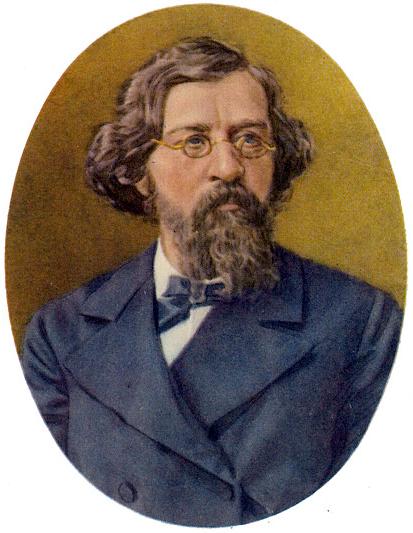 Н.Г.Чернышевский
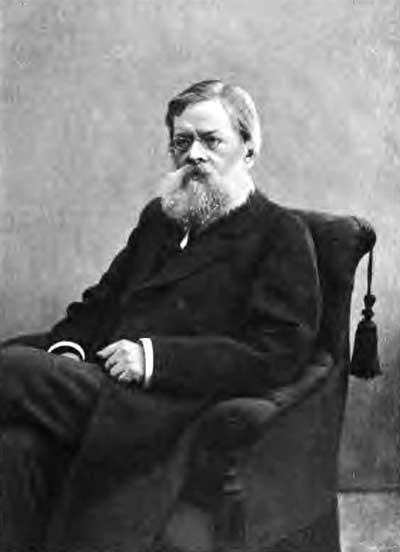 А.Н.Пыпин
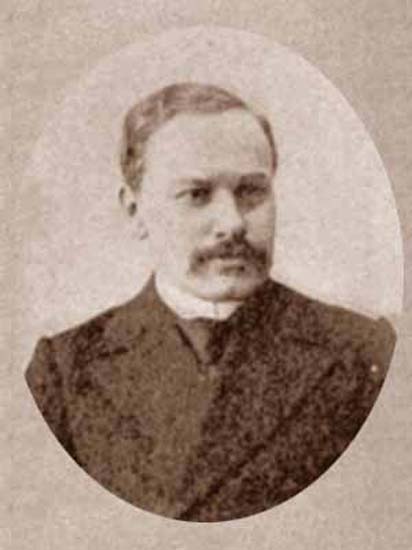 А.А.Шахматов
Театральная жизнь
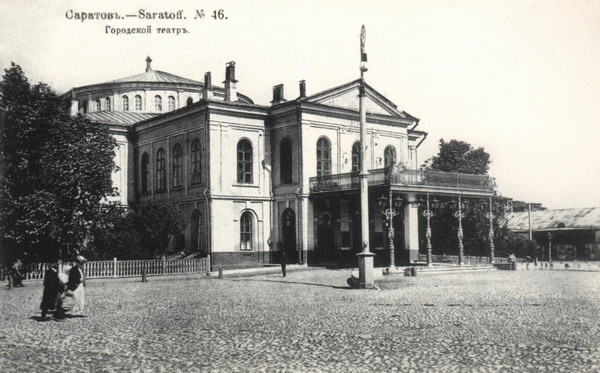 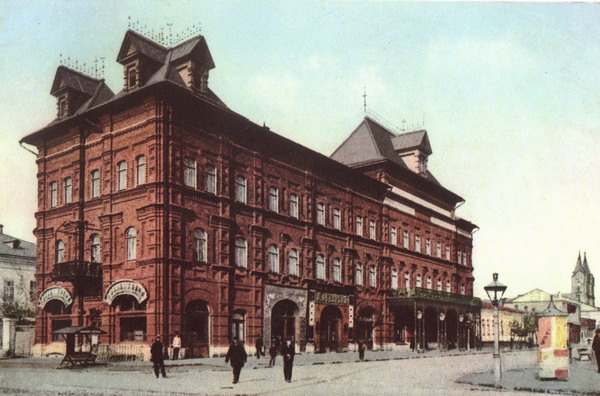 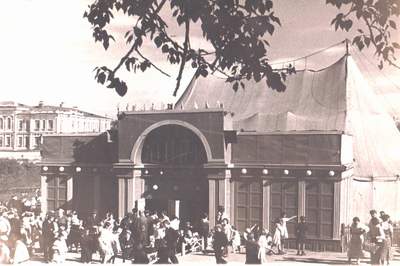 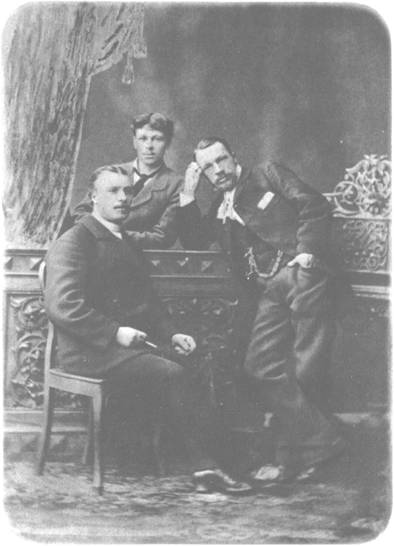 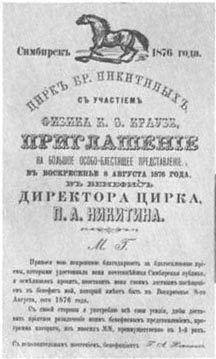 Искусство
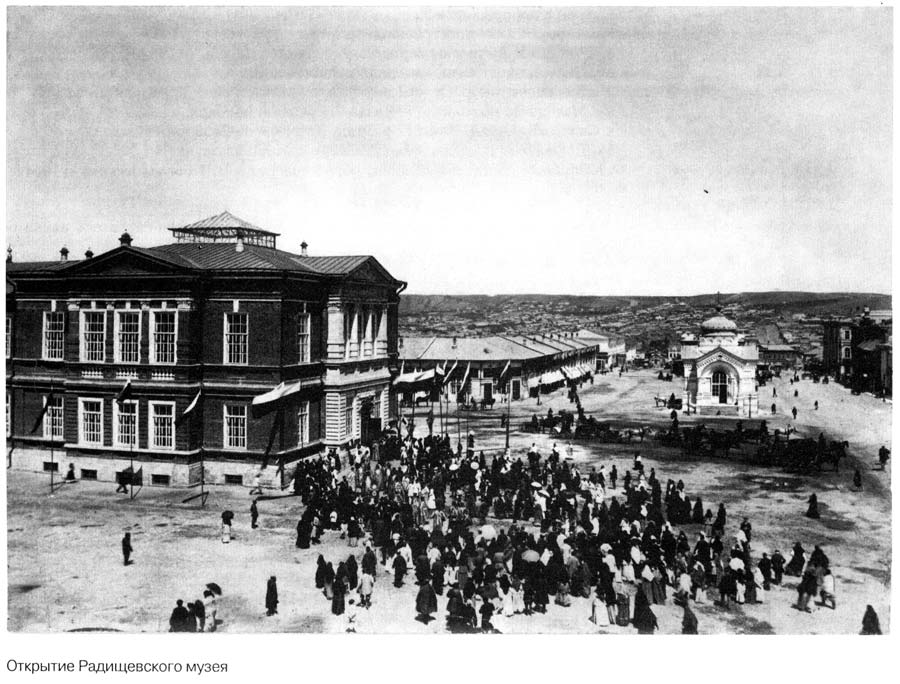 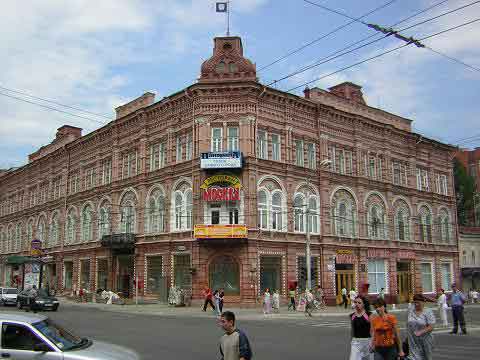 Построена гостиница в 1901 году по проекту известного саратовского архитектора Алексея Марковича Салько. Это был опытный специалист, который в своих работах часто использовал традиционный русский стиль.
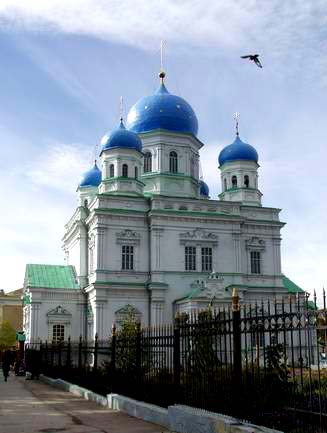 В честь Покрова Божией Матери храм.Саратов город, Горького улица, 85.